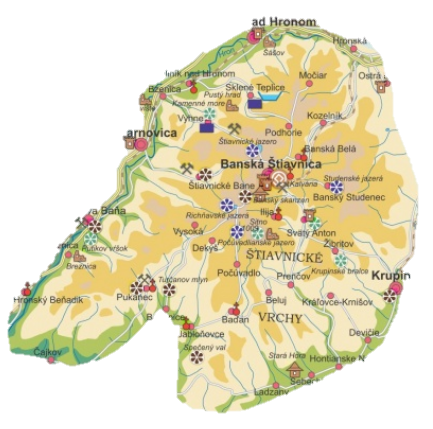 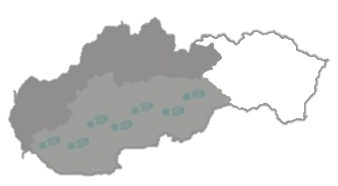 Od Dunaja po HornádŠTIAVNICKÉ VRCHY
Vlastiveda pre 4. ročník
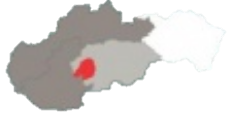 Poloha
Pohorie Štiavnické vrchy leží v strednej časti južného Slovenska
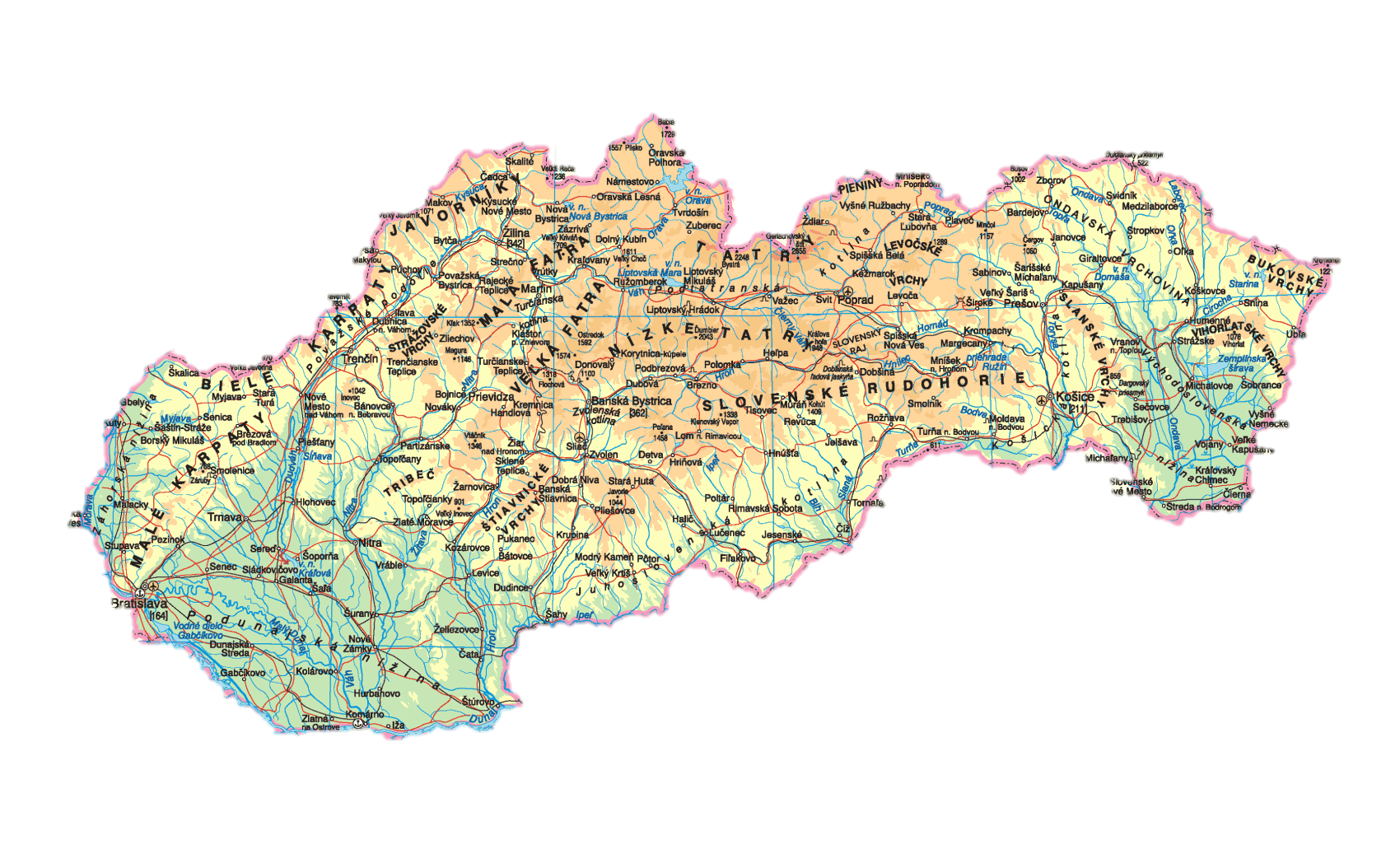 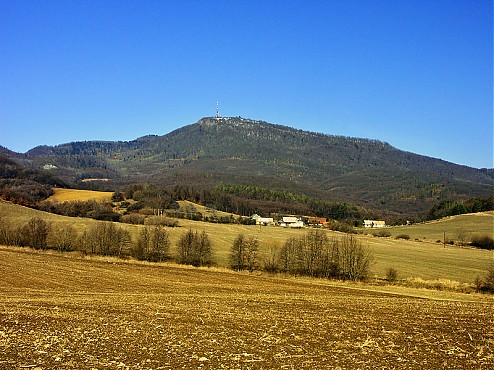 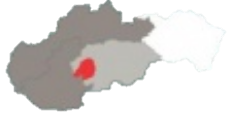 Sitno
Sitno (1 009,2 m n. m.) je najvyšší vrch pohoria Štiavnické vrchy
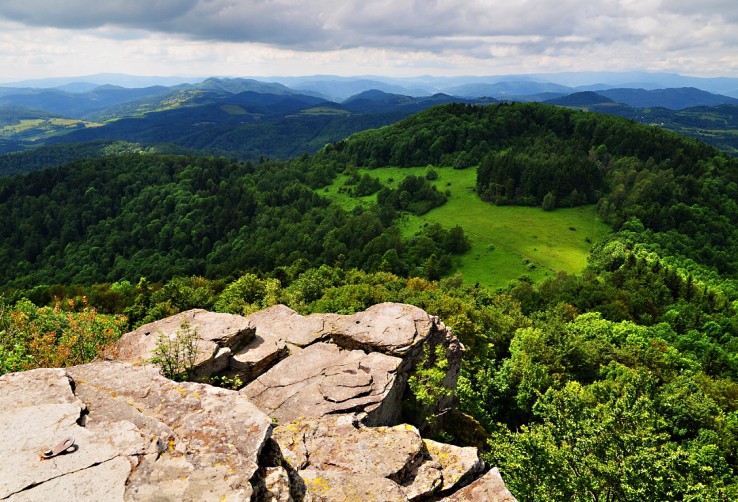 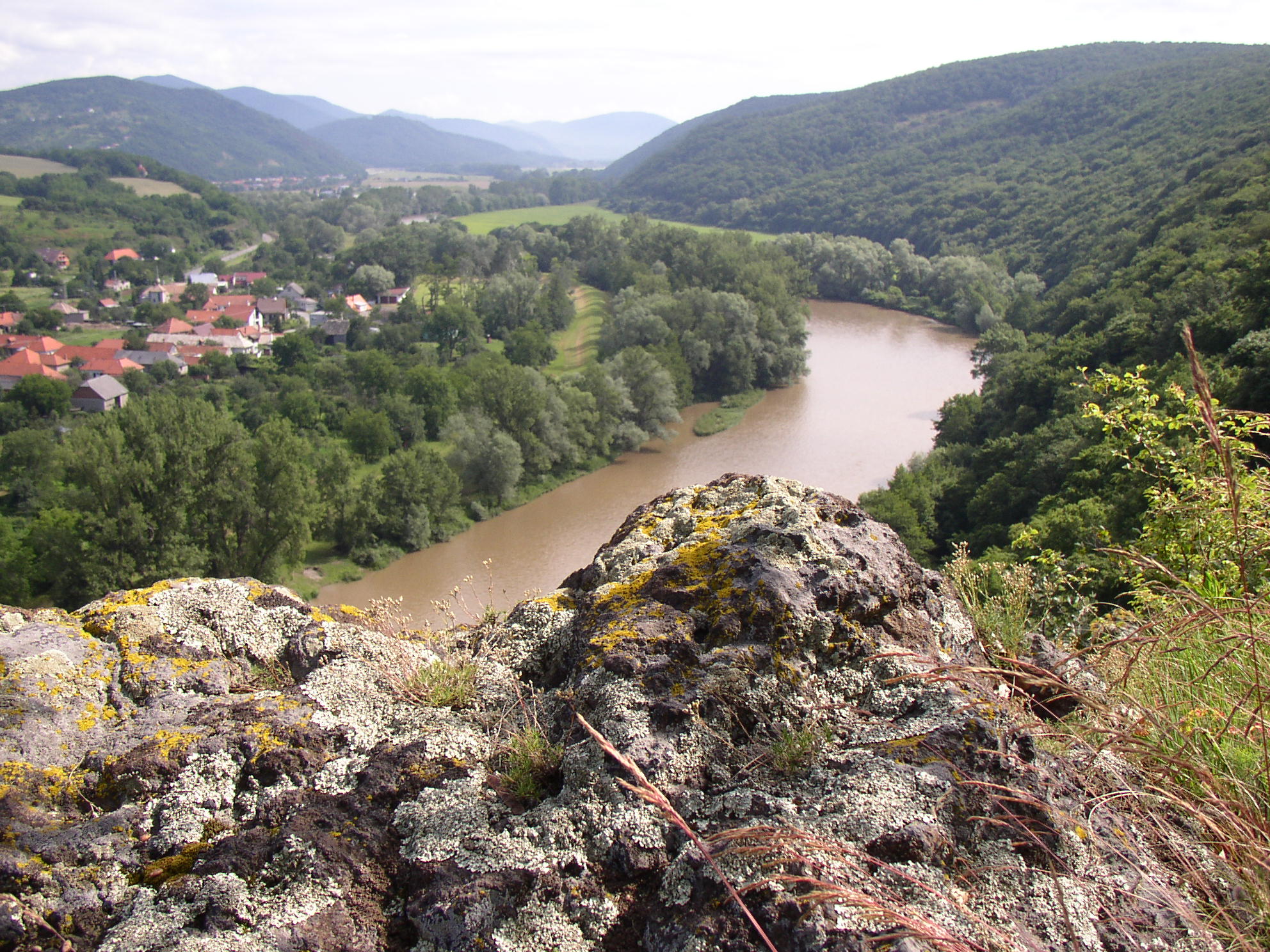 CHKO Štiavnické vrchy 
(CHKO = chránená krajinná oblasť)
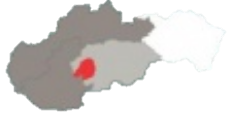 Štiavnické vrchy sú najväčšie sopečné pohorie Západných Karpát.
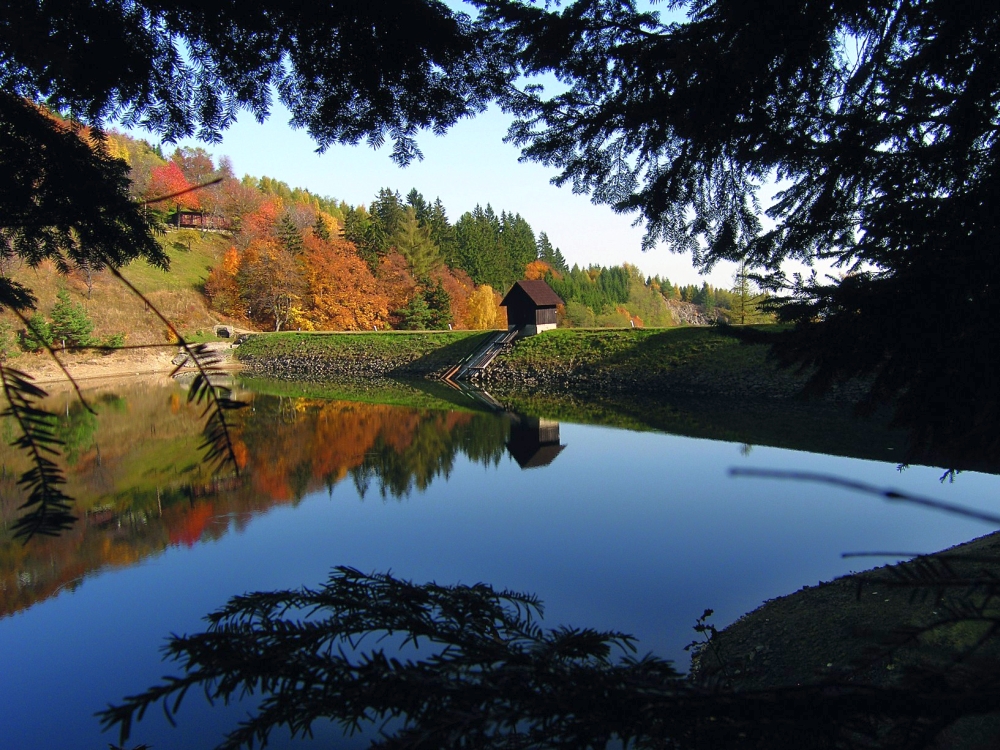 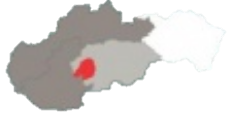 Tajchy
sú to jazerá vytvorené človekom
ich budovanie si vynútil rozvoj baníctva v minulých storočiach,
slúžili ako zdroj energie i úžitkovej vody
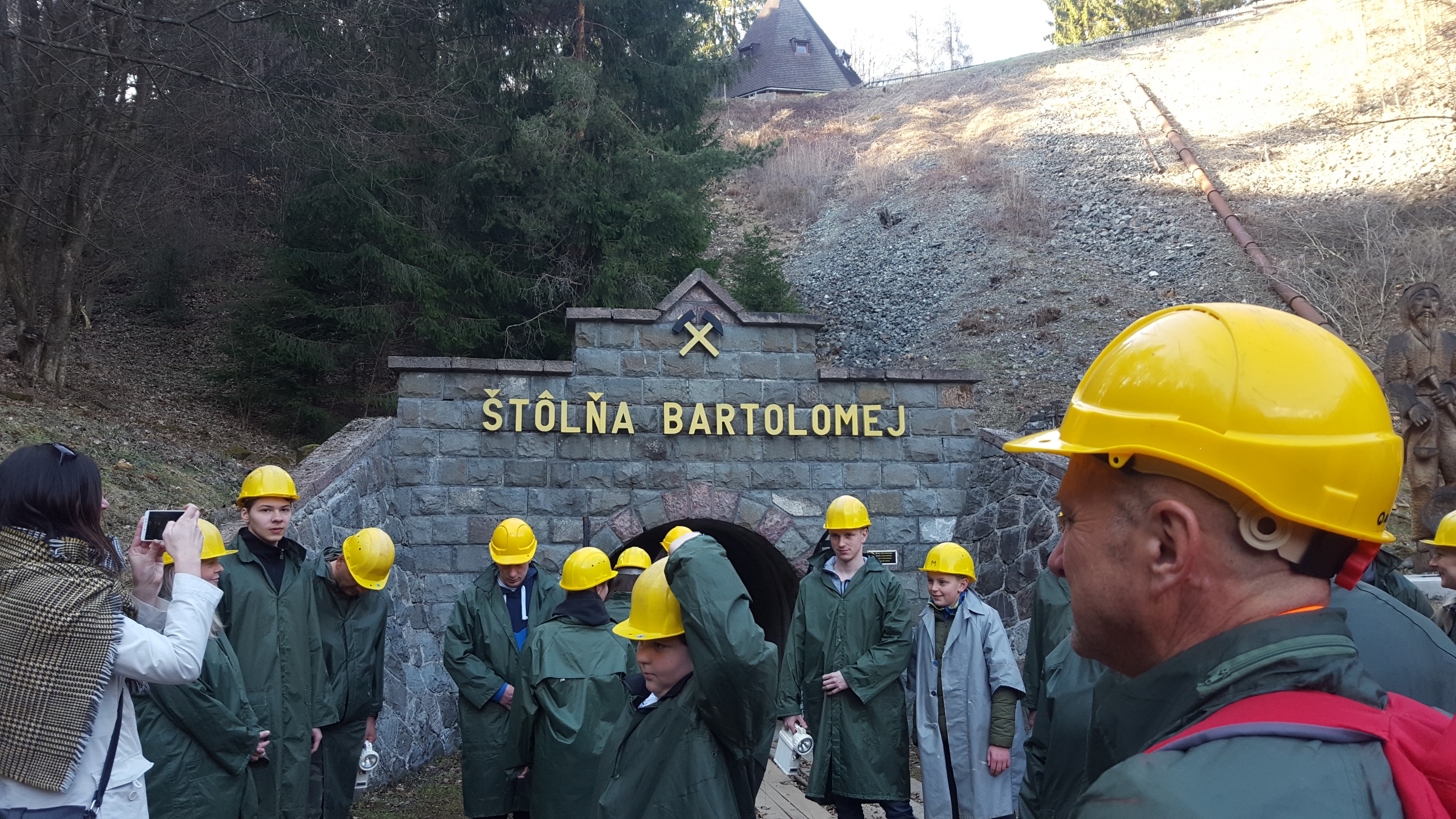 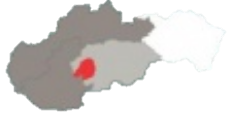 Banské chodby a štôlne
v baniach v Banskej Štiavnici a okolí sa ťažilo najmä striebro,
Mária Terézia tu založila banícku akadémiu – prvú vysokú školu na svete v odbore baníctva
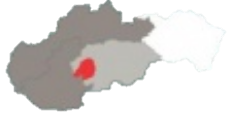 Významné obce
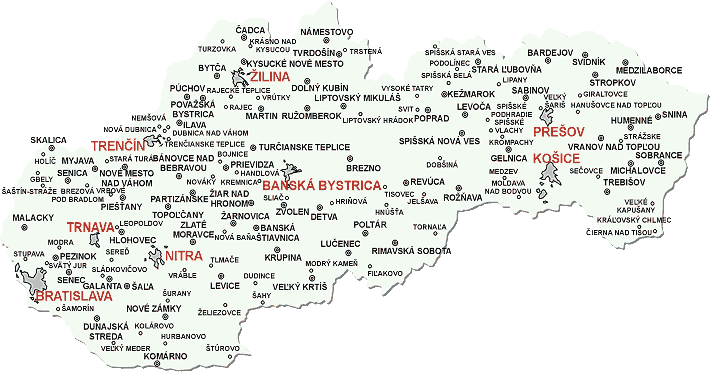 Banská Štiavnica
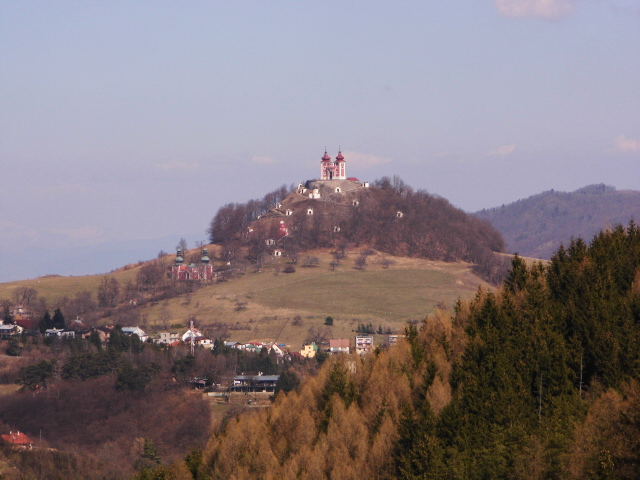 Banská Štiavnica
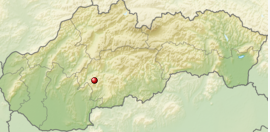 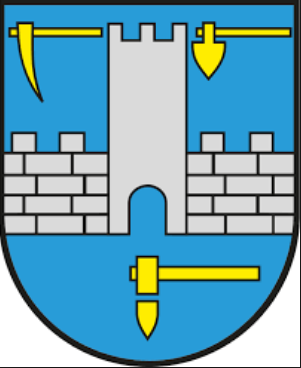 Banská Štiavnica
Banská Štiavnica – okresné mesto v Banskobystrickom kraji,
región Hont,
mesto je „Mestská pamiatková rezervácia“ a zároveň centrum chránenej krajinnej oblasti Štiavnické vrchy,
historické mesto Banská Štiavnica a technické pamiatky jeho okolia sú zapísané do zoznamu UNESCO
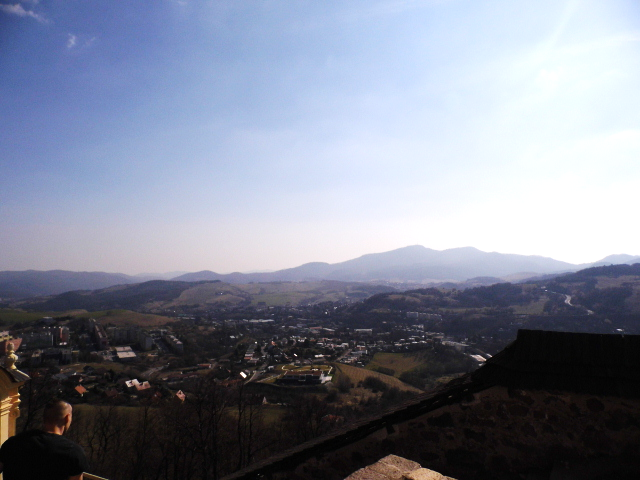 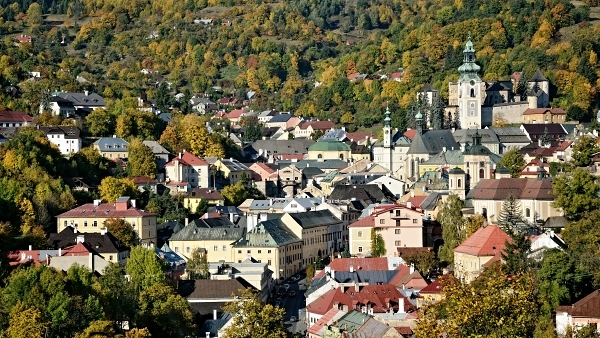 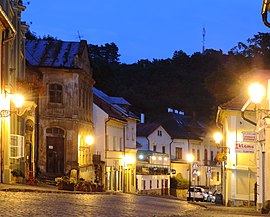 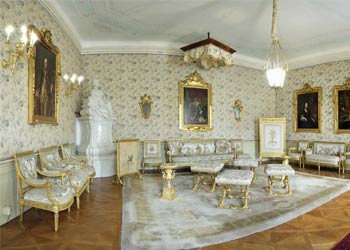 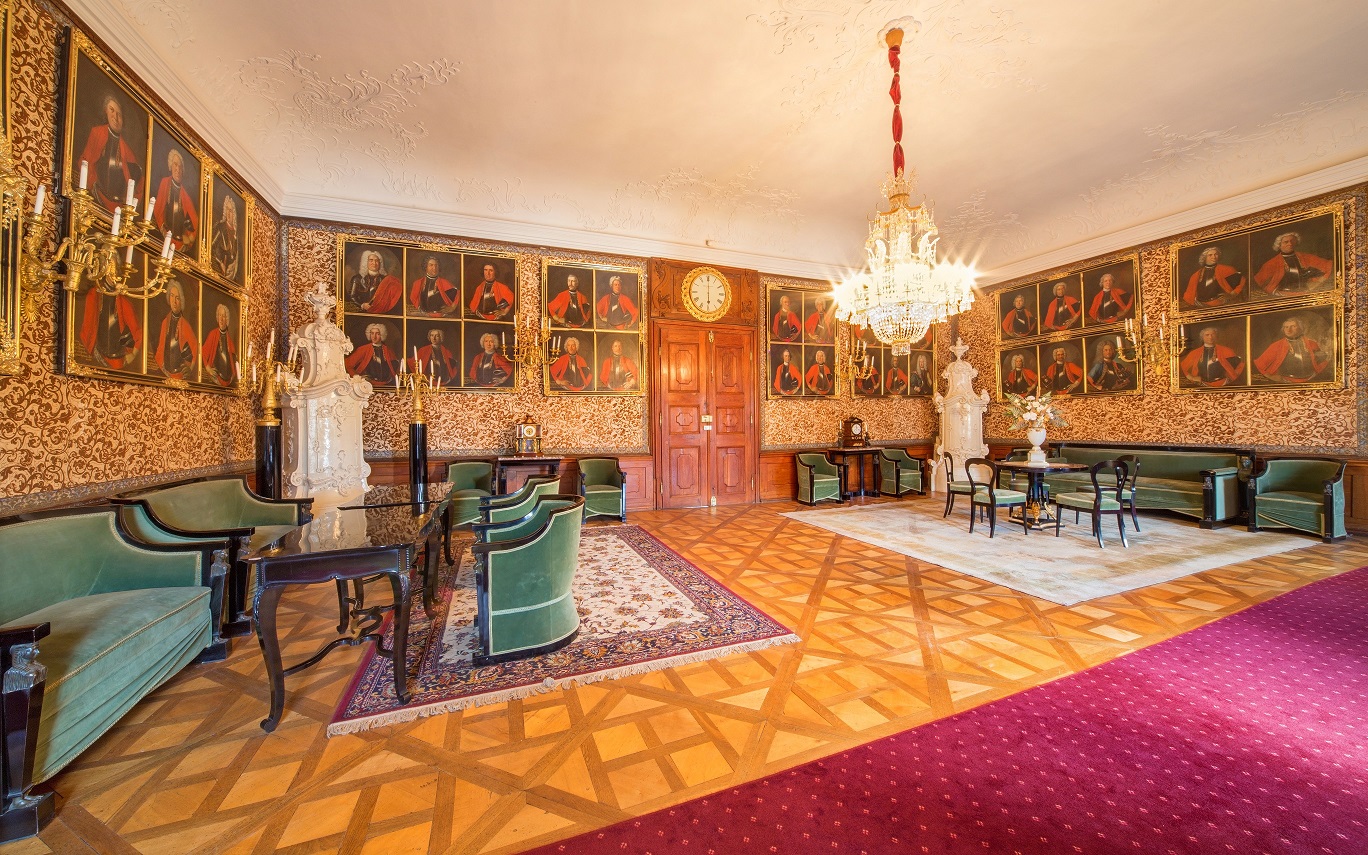 Poľovnícky kaštieľ Svätý Anton
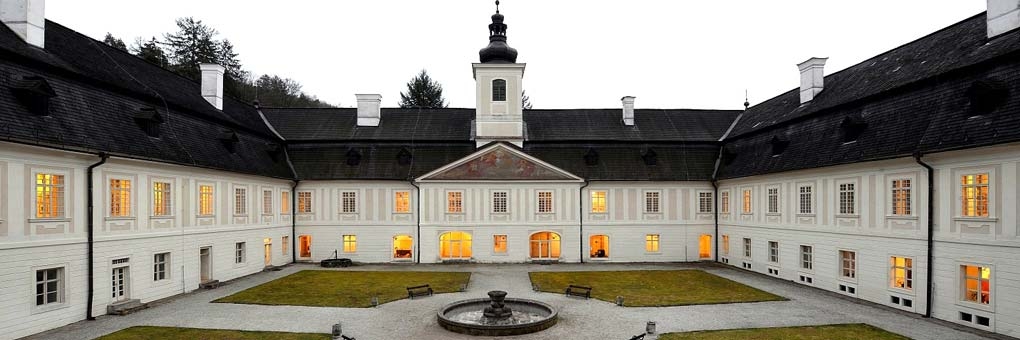 Zopakuj si
V ktorej časti južného Slovenska sa nachádza pohorie Štiavnické vrchy?
Do akého regiónu patrí Banská Štiavnica?
V ktorom kraji sa nachádza Banská Štiavnica?
Ktorý panovník založil v Banskej Štiavnici banícku akadémiu?
Ktorý je najvyšší vrch Štiavnických vrchov? 
Čo sa ťažilo v Banskej Štiavnici? 
V ktorej obci pri Banskej Štiavnici sa nachádza Poľovnícky kaštieľ?
V strednej
Hont
Banskobystrický kraj
Mária Terézia
Sitno
Striebro
Svätý Anton
Na ktorom obrázku sú správne označené Štiavnické vrchy?
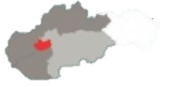 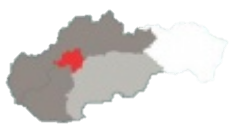 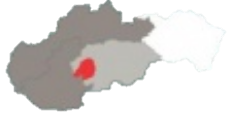 Označ na mape pohorie Štiavnické vrchy
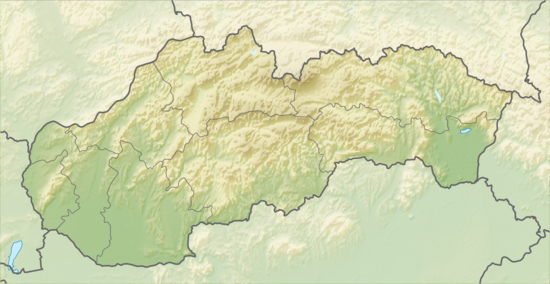 Zdroje
Dudášová, Mäsiar, Muchová: Vlastiveda pre štvrtákov
sk.wikipedia.org
chkostiavnickevrchy.sopsr.sk
obrázky: google
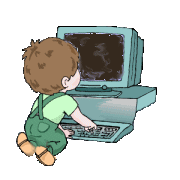